Options 201
Brainteaser!
I'm driving out to a resort, which is pretty far away. Luckily, the first three quarters of the distance is all highway driving, but I have to drive the rest on slower local roads. I drive at 60 mph on the highway, but only 20 mph on local roads. What's my average speed for this trip?
Answer:
Key Definitions
Call Option
An agreement that gives the buyer the right, but not the obligation, to buy an underlying asset at a specified price within a specific time period

Put Option
An agreement that gives the buyer the right, but not the obligation, to sell an underlying asset at a specified price within a specific time period
Other Key Terms To Know
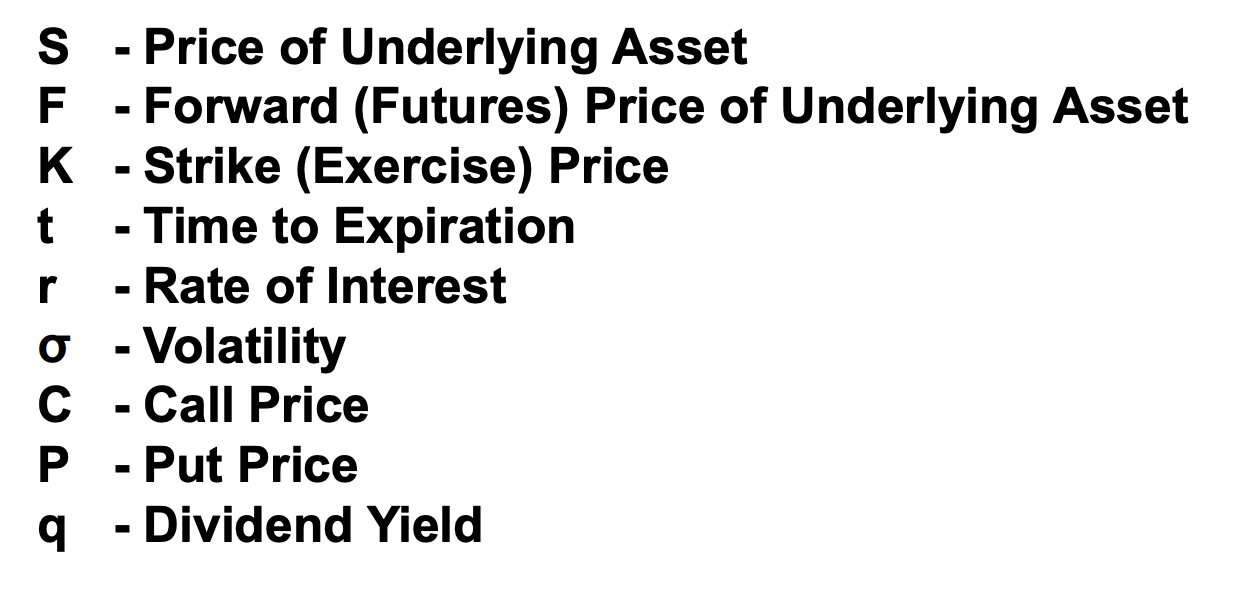 What is the difference between the price of the underlying asset and the strike price?
2 Types of Options
American Options – buyter can exercise option early

European Options – buyer cannot exercise option early and has to wait until expiration
Payoff Diagram For Buying A Call
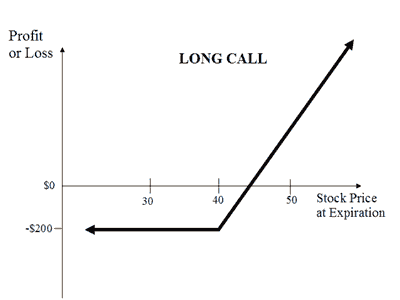 Payoff Diagram For Buying A Put
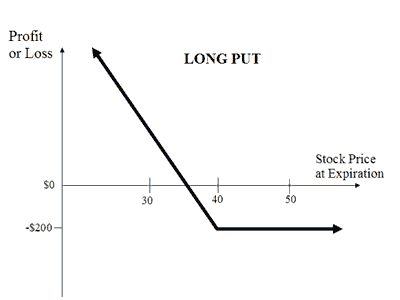 Early Exercise of American puts
American Options – buyer can exercise option early

Why would someone ever exercise their option early?
Option Pricing- ITM EUROPEAN PUT
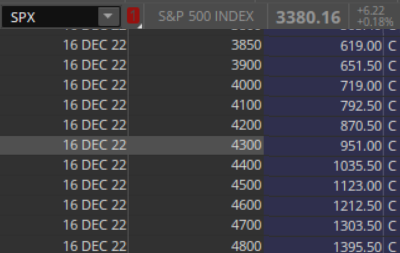 Option Pricing- itm american put
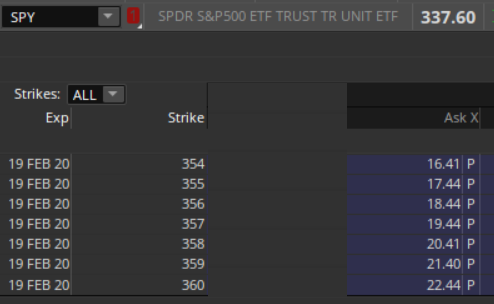 Put-Call Parity
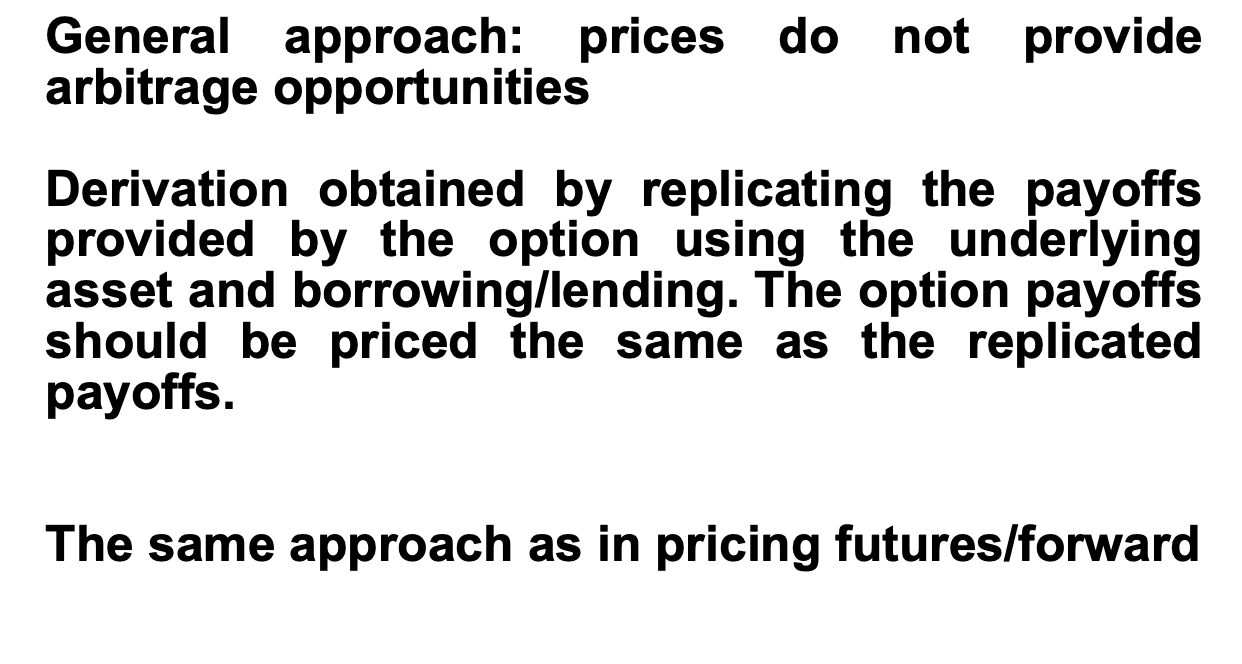 Put-Call Parity
Defines the relationship between the price of a European put and European call of the same class (same strike/underlying asset/expiration date)
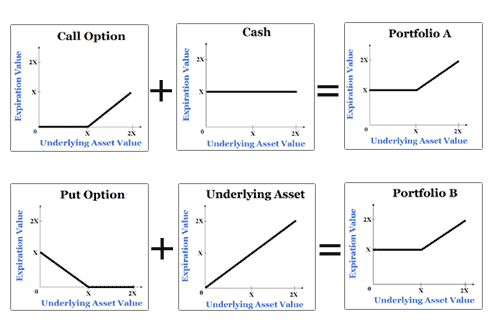 Put-Call Parity
P + S = C + PV(K)
C = P + S – PV(K)
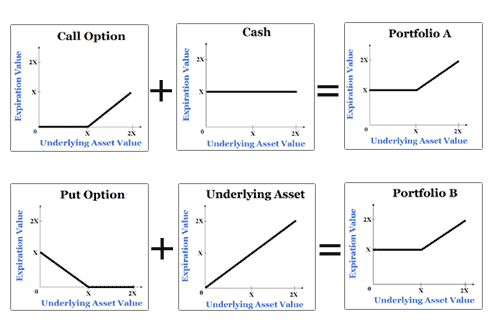 Theta
Change in value of option as you move closer to expiry (time decay)
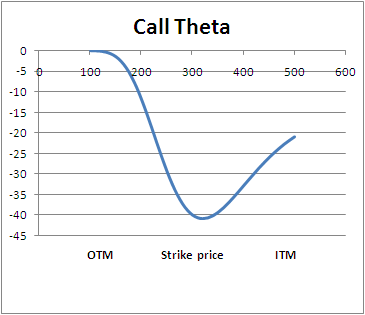 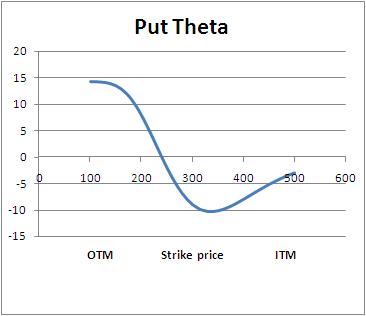 Delta
Change in price of option for every dollar movement in underlying
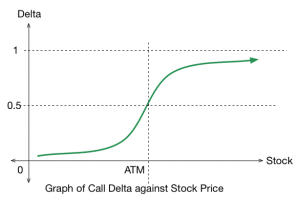 GAMMA
Second derivative of delta – measures rate of change in delta
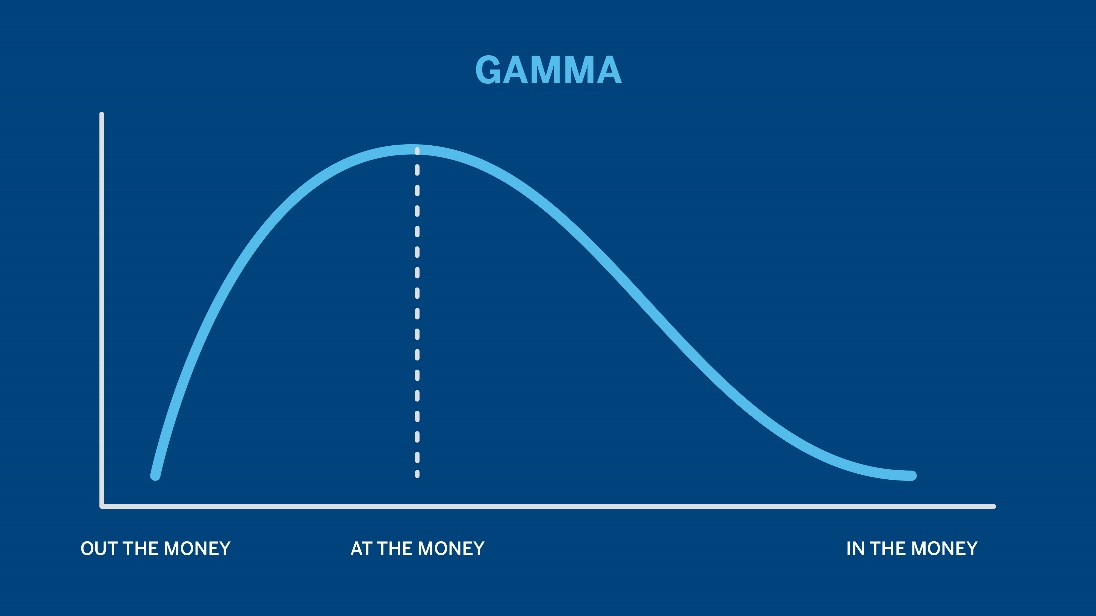 vega
Price sensitivity to 1% change in volatility of underlying
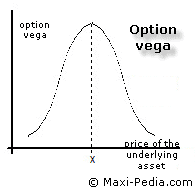 Rho
How sensitive options pricing is to interest rates
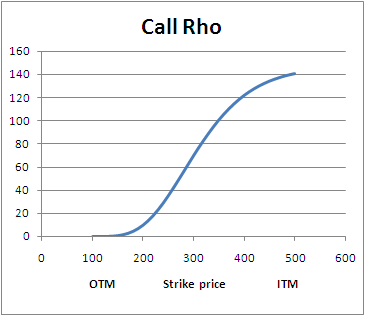 Volatility skew
Measures implied vol (demand) of options
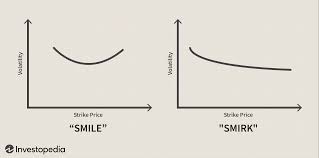